Загадки Антарктиды
Площадь Антарктики (Антарктиды) (включая острова и шельфовые ледники) - 13177000 км²Площадь островов Антарктики (Антарктиды) - 90000 км²Площадь шельфовых ледников Антарктики (Антарктиды) - 930000 км²Средняя высота поверхности ледникового покрова над уровнем моря - 2040 мСредняя толщина ледникового покрова - 1720 мНаибольшая высота над уровнем моря (массив Винсон) - 5140 мСамая северная точка материка (Антарктический полуостров) - 63°14′ ю.ш. 57°11′ з.д.
Антарктические ледники
Я могу на себя взять достаточную смелость, чтобы сказать, что ни один человек никогда не решится на большее, чем сделал я, и что земли, которые находятся на юге, никогда не будут исследованы/
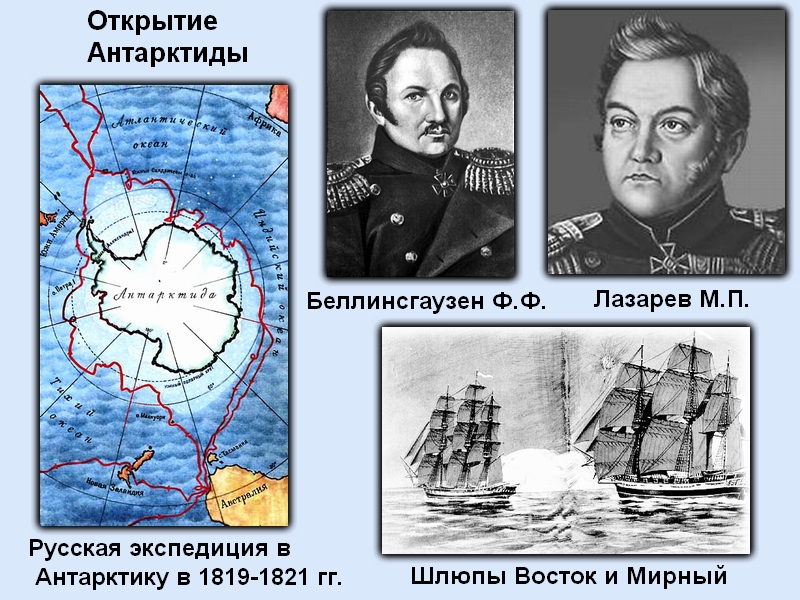 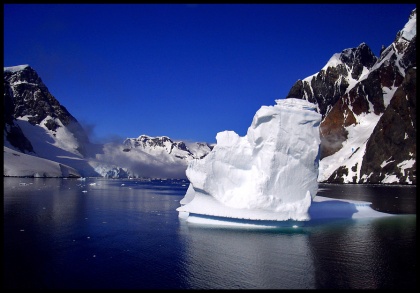 Самый большой айсберг в мире был по размеру больше Бельгии. Обнаруженный в Антарктиде в 1956 году, он занимал площадь 31 000 км. кв.
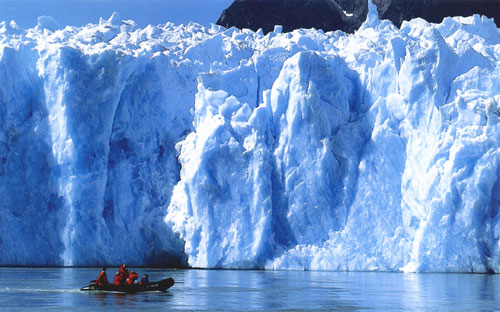 Рождение айсбергов.
Ледяные горы в океане незабываемо красивая и  величественная картина. Они имеют самые  причудливые формы и удивительно окрашены.
Здесь любят отдыхать морские обитатели: тюлени, пингвины
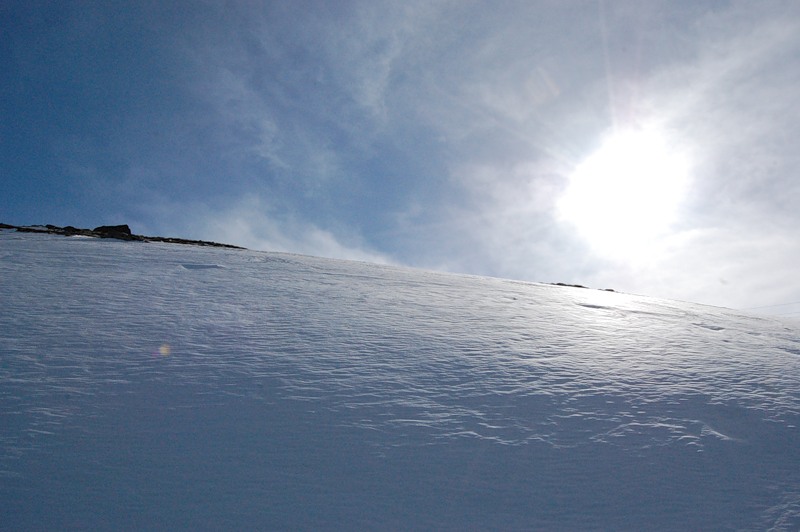 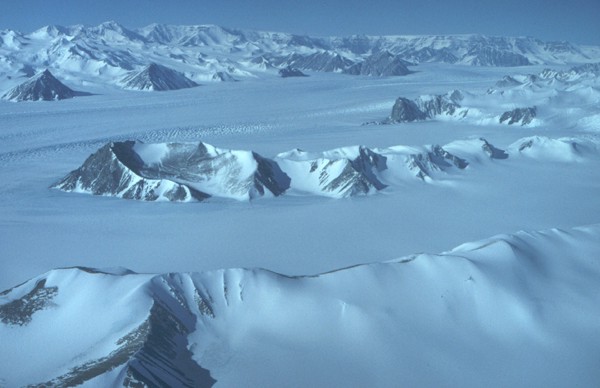 Царство льда
В Антарктиде содержит почти 80% пресной воды всей Земли: уровень моря повысился бы больше чем на 50 метров, если бы Антарктида оттаяла полностью .
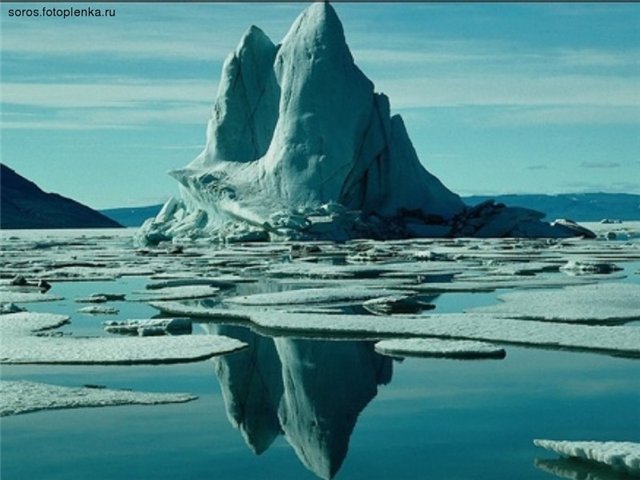 Полярный закат. Шатёр облаков, нависающий над Морем Космонавтов, резко обрывается над территорией Антарктиды
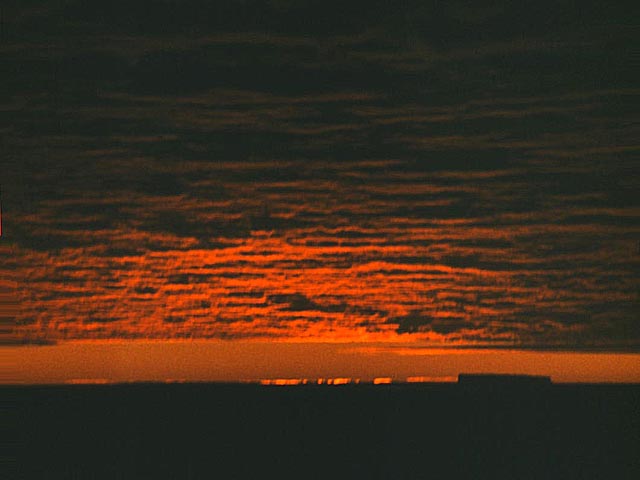 Полярная ночь, суровая зима
Южное полярное сияние
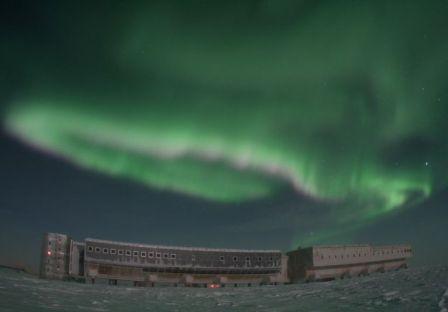 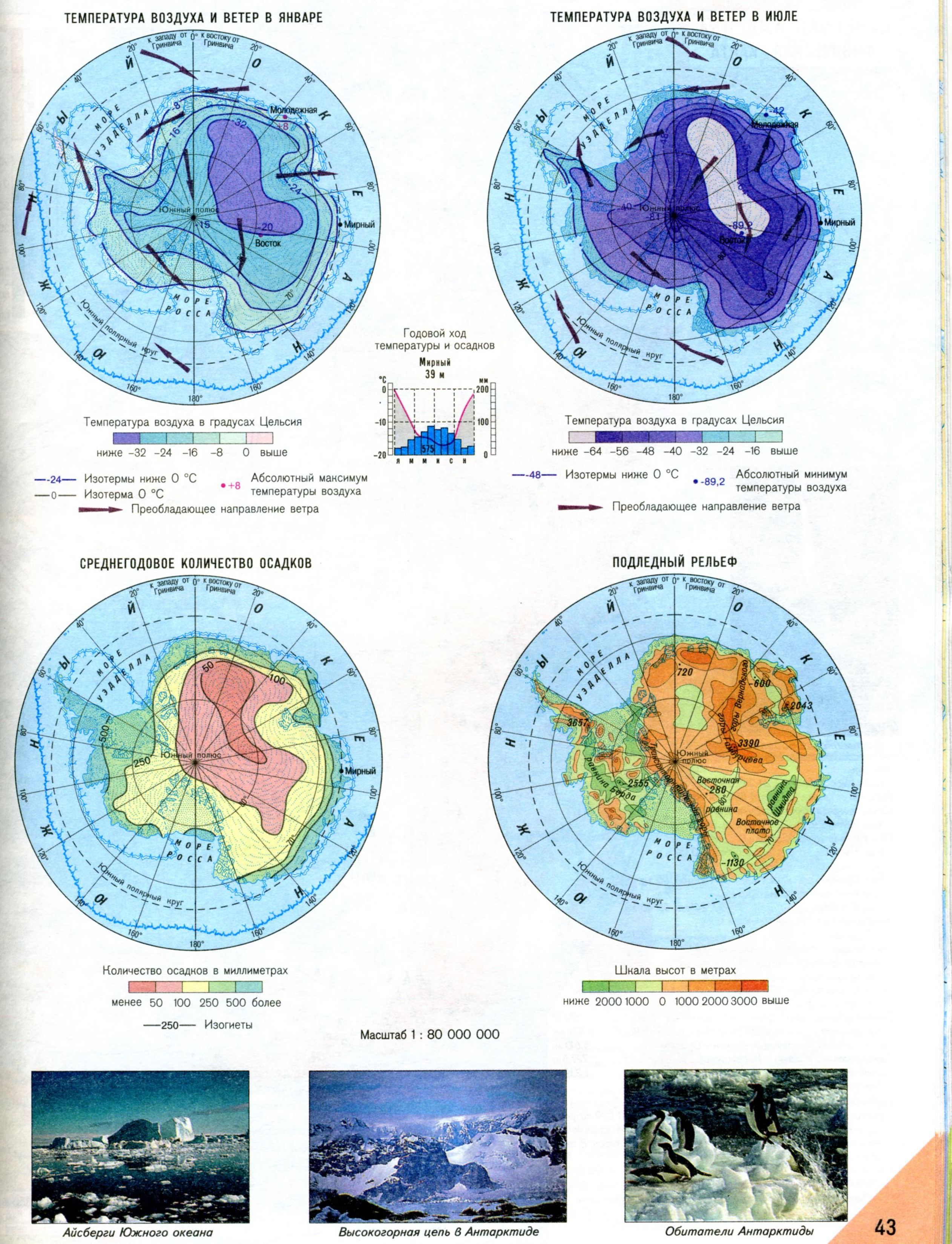 Рельеф Антарктиды
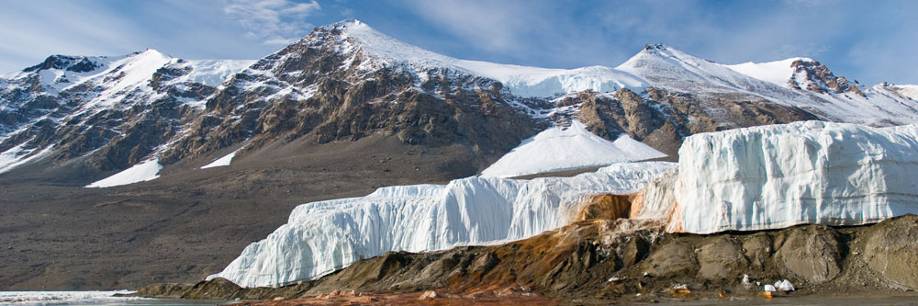 Антарктида кажется проморожена вся насквозь. Однако её согревают пять вулканов.
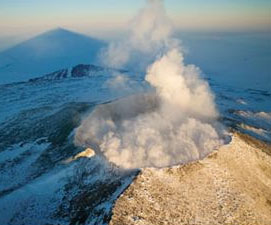 Погода в Антарктиде бывает двух видов: плохая и очень плохая. Самая низкая температура: – 89,3была зарегистрирована  на станции «Восток».
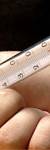 Температурный режим
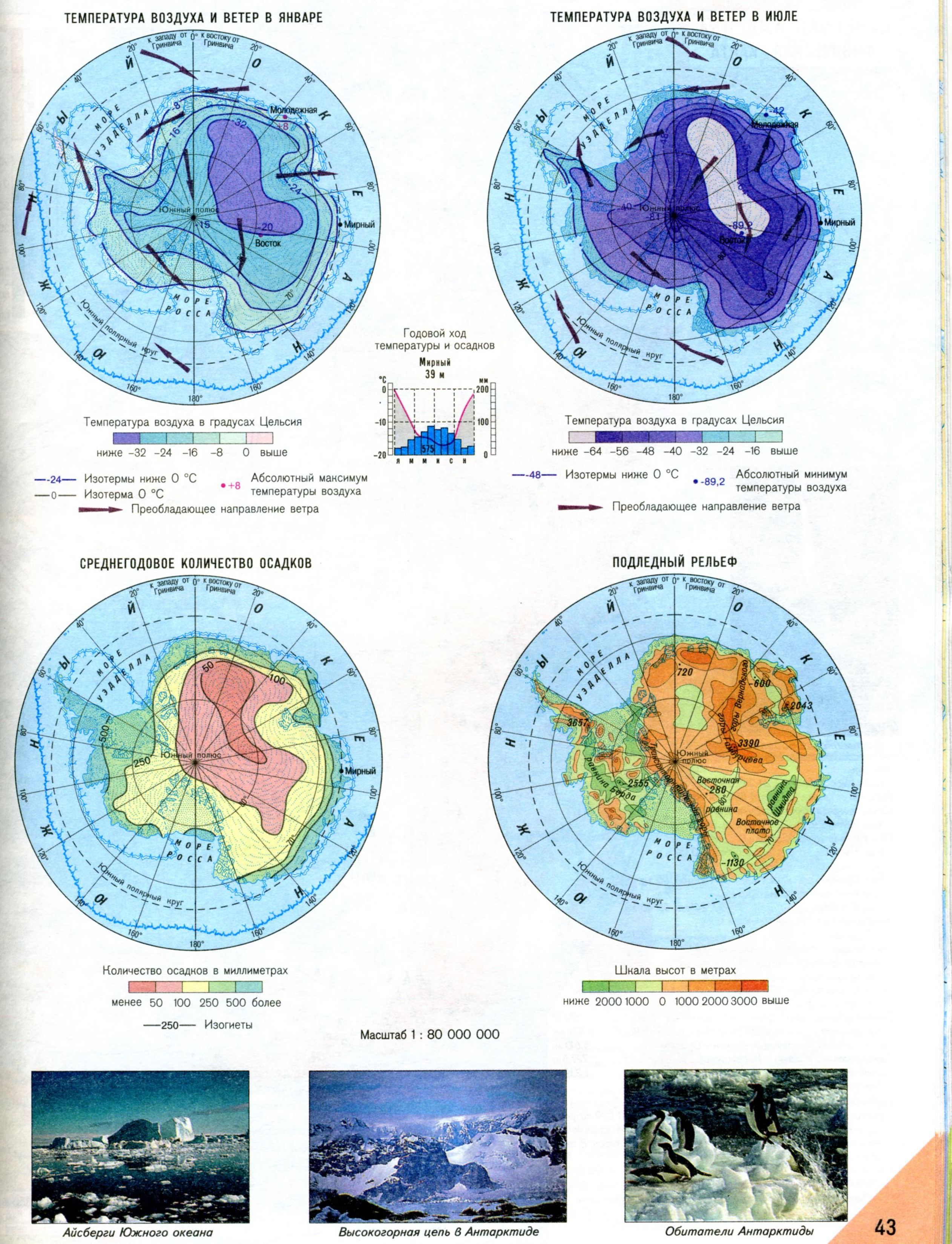 Растительный мир Антарктиды очень беден. Только на скалах «оазисов» можно увидеть лишайники и небольшие «островки» мхов.
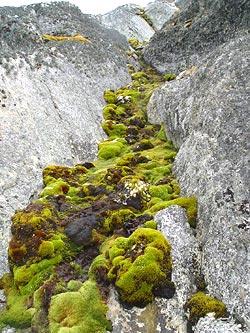 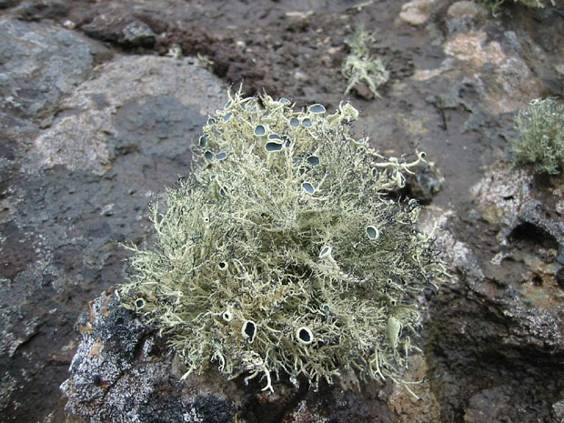 Антарктиде обнаружены загадочные
 древние микроорганизмы
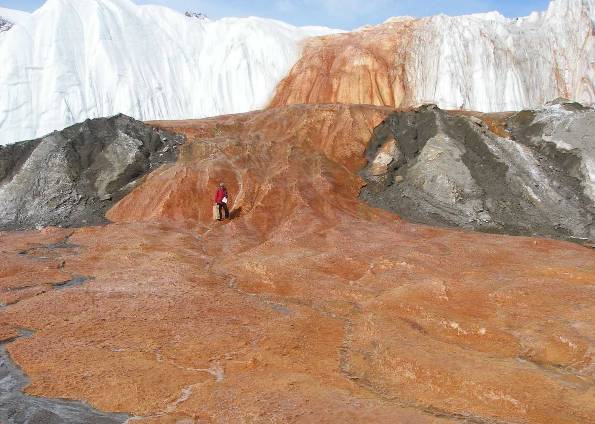 Льды надёжно оберегают материк
Российская станция « Мирный»
Казалось бы, ну какие загадки и тайны можно обнаружить на необитаемом континенте, где свыше 99% территории покрыто слоем льда толщиной до четырех километров, средняя температура даже летних месяцев колеблется от -30 до -50 °С, растительность практически отсутствует, а животный мир представлен лишь живущими на побережье пингвинами и ластоногими? Однако...
Остров Ардли, здесь проживает больше всего пингвинов
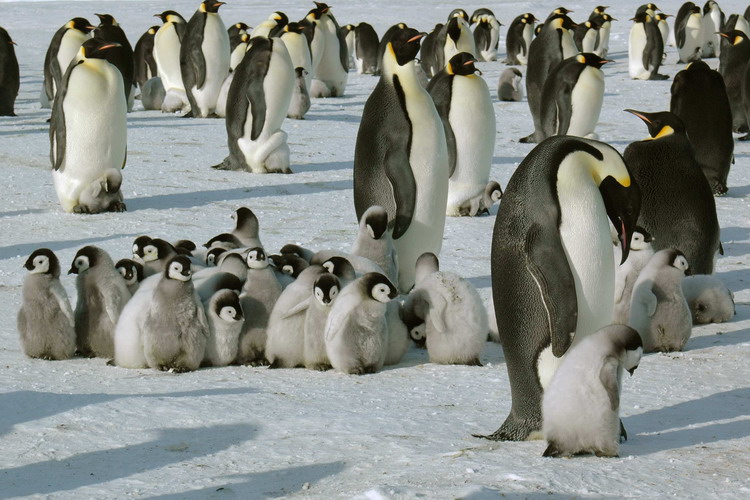 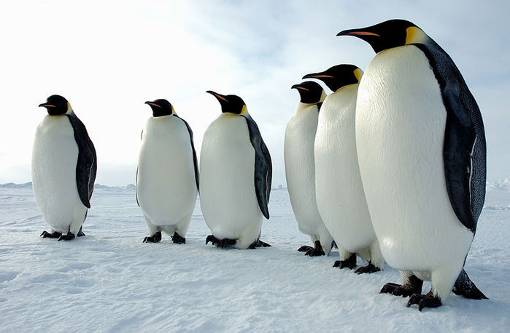 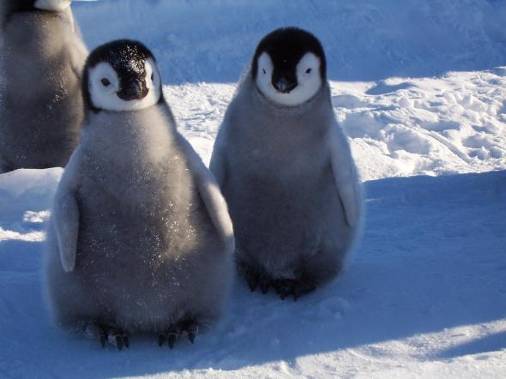 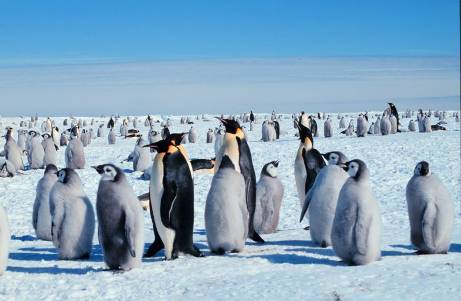 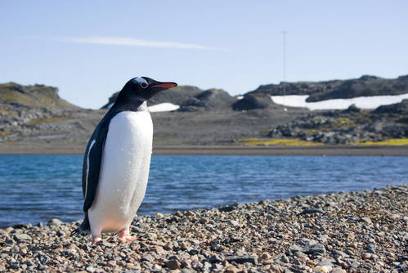 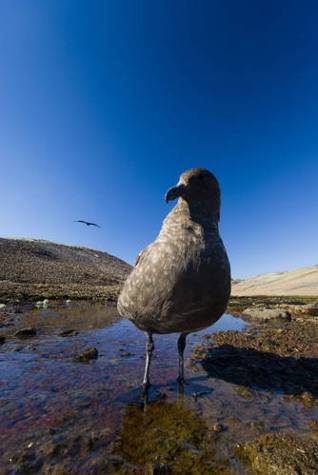 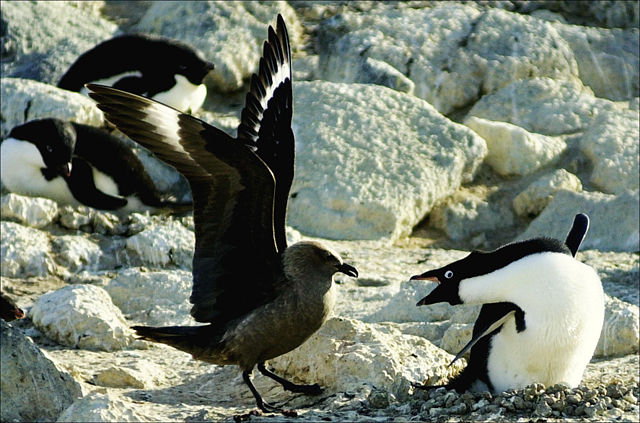 Воды Антарктики -колыбель жизни
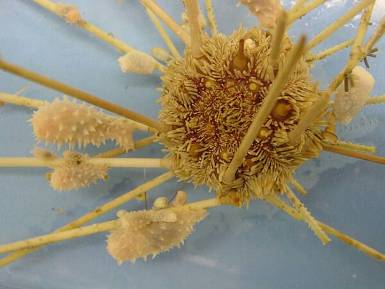 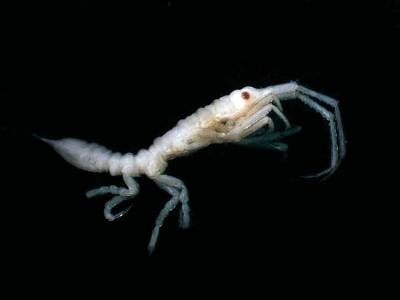 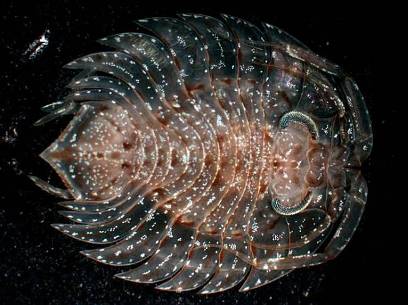 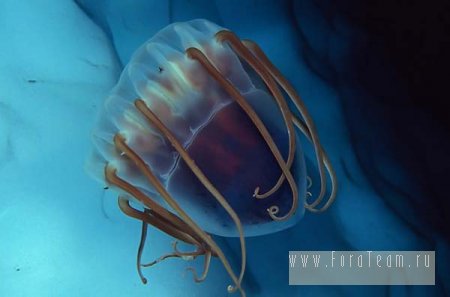 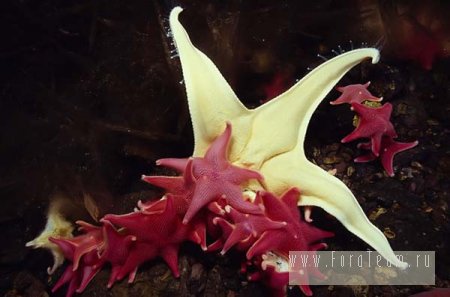 Гигантские медузы
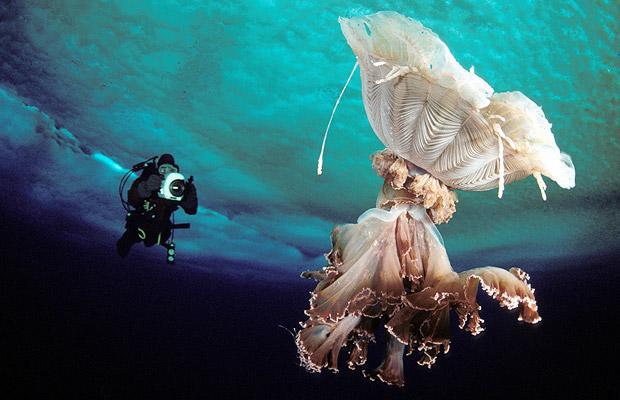 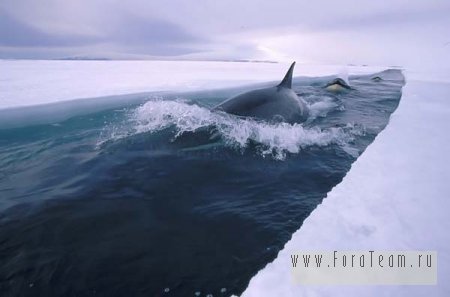 Касатки
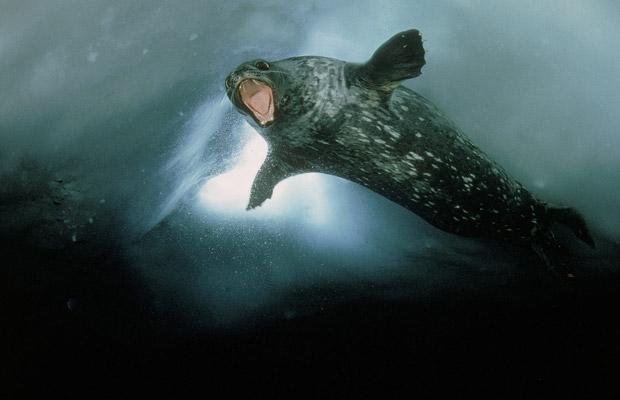 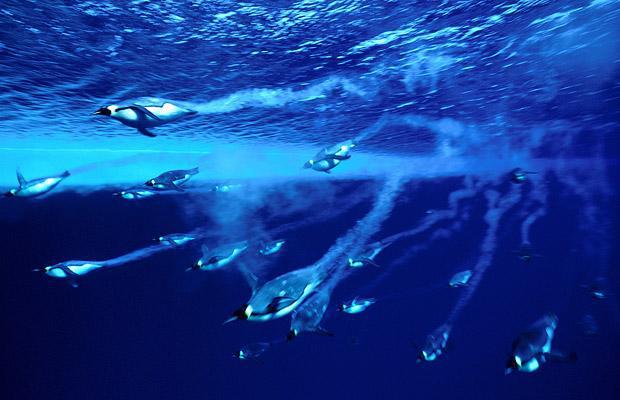 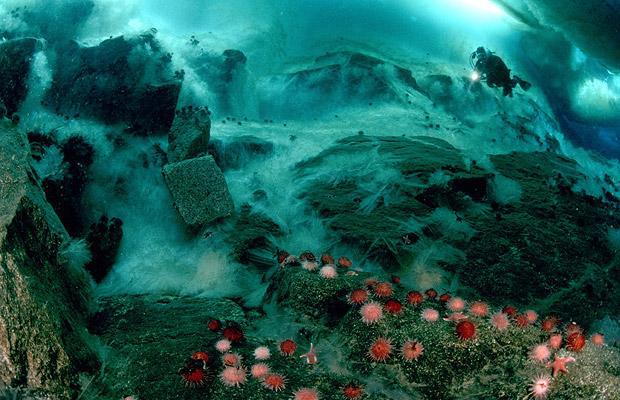 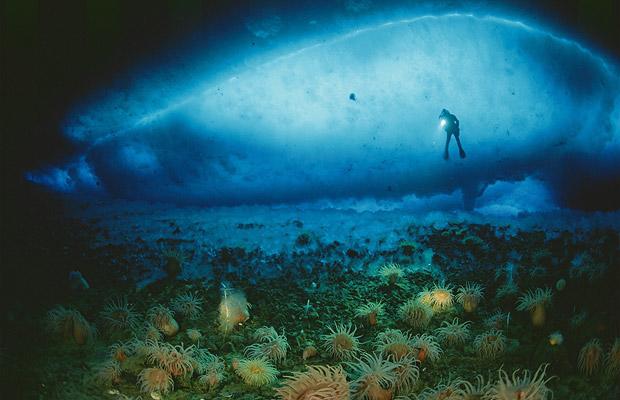 Трехметровый морской леопард схватил пингвина в темных водах Южного океана
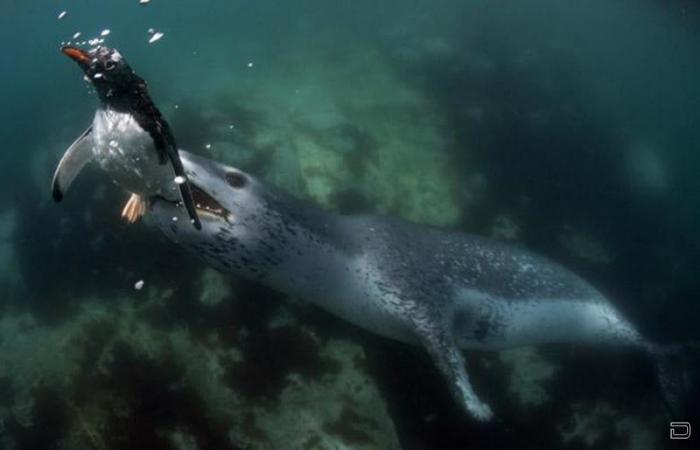 Больше 3,5 метра в длину морской леопард охотится на пингвина Леопард хватает несчастного пингвина зубами, длина которых около 5 см.
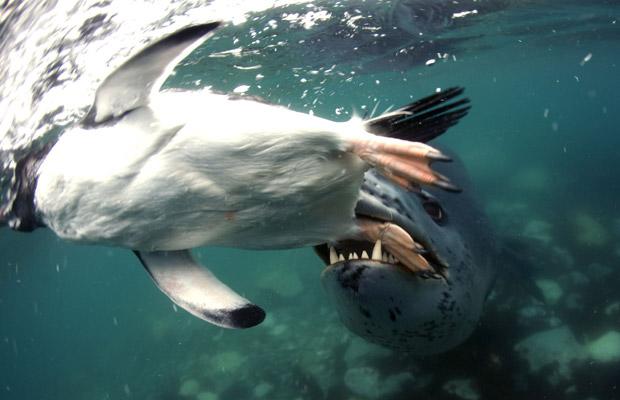 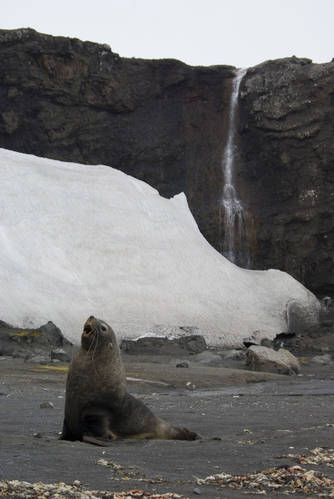 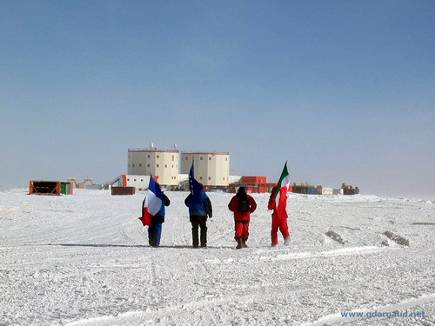 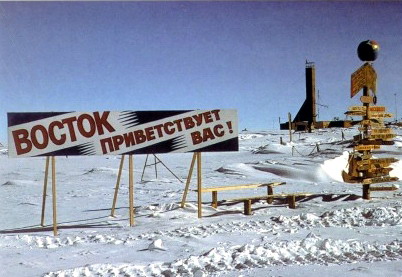 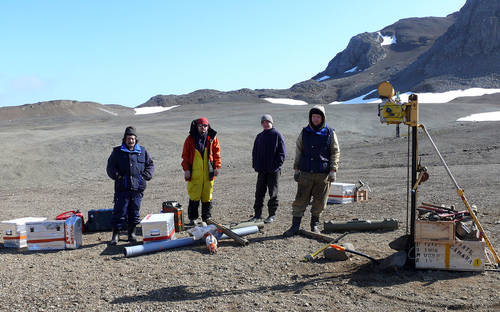 Самый южный православный храм, часовня Святой Троицы.
Все дороги ведут на север